Miten parantaa vammaisneuvoston 
ja kunnan päätöksentekijöiden yhteistyötä  

Hur kan vi förbättra samarbetet med funktionshinderråden och kommunala beslutsfattare
Vammaisneuvostopäivät / Seminariet för funktionshinderråden 22.-23.11.2021

Nothing about us without us, Sitra LAB 2021

Systeeminen näkökulma vammaisneuvostojen 
Kehittämiseen – Ett systemkritiskt perspektiv på 
utveckling av funktionshinderråden
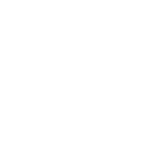 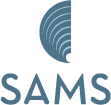 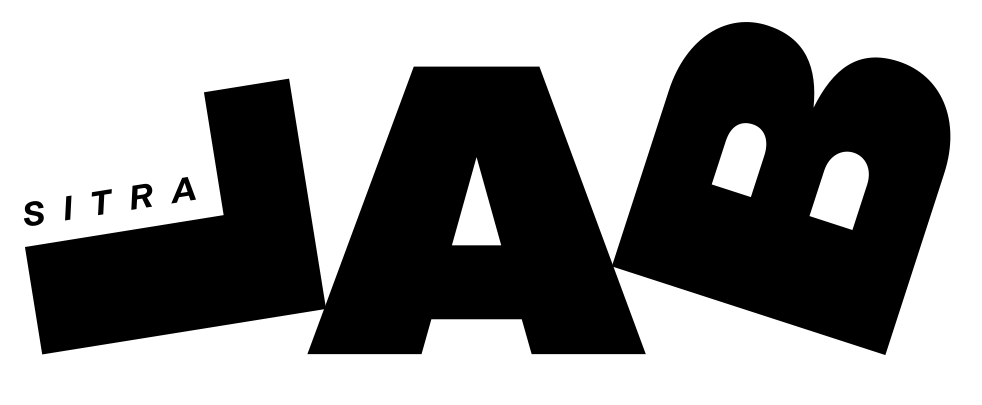 SITRA LAB
Mikä Sitra Lab?
Sitra Lab on Sitran oma tulevaisuuslaboratorio, jossa koulutetaan muutoksentekijöitä, autetaan organisaatioita ja yhteisöjä hyödyntämään uusia lähestymistapoja sekä puhutaan muutoksen tekemisen puolesta. Kaiken tekemisen taustalla on vahva ajatus siitä, että tulevaisuus tarvitsee tekijänsä, ja muutoksen tekemistä voi oppia.
Vad är Sitra Lab?
Sitra Lab är Sitras eget framtidslaboratorium som utbildar förändringsaktörer, hjälper organisationer och gemenskaper att utnyttja nya angreppssätt och talar för en förändring. Bakom all verksamhet ligger en stark tanke om att framtiden behöver människor som skapar den och att man kan lära sig att skapa en förändring.
SITRA LAB 3: DEMOKRATIAN KAPEIKOT
SITRA LAB 3: TRÅNGA PASSAGER I DEMOKRATIN
Koulutusohjelma pohjautuu tulevaisuus-, systeemi- ja muotoiluajatteluun. 
Lab 3 pureutuu demokraattisen osallistumisen eriarvoistumiseen. Suomessa on valtava määrä ihmisiä, jotka haluavat vaikuttaa yhteiskunnallisiin asioihin, mikäli se mahdollistetaan. 
10 eri tiimiä, joilla kohderyhmänsä:
Vammaiset henkilöt ja vammaisneuvostot
Utbildningsprogrammet baserar sig på framtids-, system- och designtänkande.
Lab 3 fokuserar på ojämlikheter i demokratisk delaktighet. En stor mängd människor i Finland vill påverka i samhället bara det görs möjligt. 
10 olika team med fokus på varsin målgrupp:
Funktionshindrade personer och funktionshinderråden
“Nothing about us without us”-tiimi/-teamet
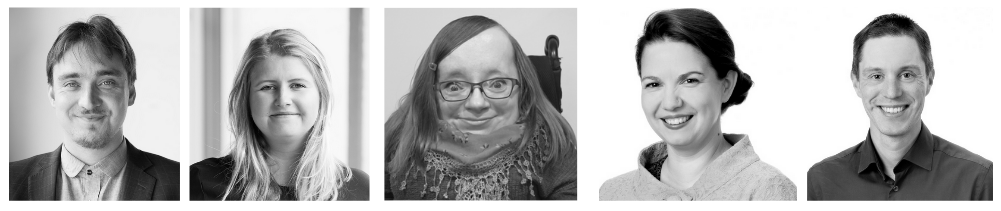 Elias Vartio
lakimies/jurist 
SAMS – Samarbets-
förbundet kring funktionshinder r.y./r.f
Marica Nordman
lakimies/jurist 
SAMS – Samarbets-
förbundet kring funktionshinder r.y./r.f
Elisabeth Hästbacka
esteettömyys-
koordinaattori, vammaisneuvoston sihteeri / tillgänglighets-
koordinator, funktionshinderrådets sekreterare
Vaasan kaupunki /
Vasa stad
Tanja Korvenmaa
organisaatiokehittäjä/ organisations-
utvecklare
Osana yhteistä ratkaisua Oy
Lari Karreinen
ratkaisukeskeinen valmentaja/ lösningsfokuserad coach
Osana yhteistä ratkaisua Oy
TAUSTA
BAKGRUND
Vammaisyleissopimuksen rinnakkaisraportti
Vammaisfoorumin kysely vammaisneuvostoille kesällä 2020 (n. 170, 75 paikkakuntaa)
Keskustelut vammaispoliittisen kentän toimijoiden ja tutkijoiden kanssa
Invalidiliiton hanke Itä-lapin vammaisneuvostojen kanssa
Funktionshinderkonventionens parallellrapport
Handikappforums enkät till funktionshinderråden sommaren 2020 (n. 170, 75 orter)
Diskussioner med aktörer och forskare på det funktionshinderspolitiska fältet
Invalidförbundets projekt med funktionshindersråden i östra Lappland
[Speaker Notes: Ei edusta kaikkien vammaisneuvostojen kantoja, mutta vastauksia on tullut hyvin ja ne kuvaavat niin onnistumisia kuin epäonnistumisia. Vastauksia annettiin 170 kappaletta, joka on hyvä Vammaisneuvostojen kokonaismäärään nähden. Tarkkaa määrää ei ole edes VANEn tai muiden viranomaisten tiedossa, mutta Vanen sivuille oli merkitty 161 Vammaisneuvoston yhteystiedot. Vastauksia tähän kyselyyn annettiin 75 eri paikkakunnalta, eli vastauksia tuli lähes puolelta neuvostoista. Muutenkin otanta oli varsin edustava. Vanen sivuilla yhdistettyjä ikäihmis- ja vammaisneuvostoja oli 16kpl eli vajaa 10%, kyselyyn vastaajien keskuudessa suhteellinen luku oli n. 9%. Jälkiviisaana olisi myös sukupuolta ja ikää mahdollisesti voitu kysyä kontekstuaalisioinnin kannalta. Kyselyyn vastanneiden kesken taustajärjestö oli 35% vammaryhmäkohtainen vammaisjärjestö, 18 % vammaisihmisoikeusjärjestö ja 12 % potilas- tai terveysjärjestö. Kyselyyn vastaajista]
TAUSTA (kyselytuloksia)
BAKGRUND (enkätresultat)
Vastaajista yli 60 % antoi vastauksen, että osallisuus päätöksenteossa ei toimi hyvin
Moni koki, että heidät sivuutettiin ja ettei heillä ollut todellista valtaa vaikuttaa asioihin (53/109 avovast.)
Mahdollisuus tulla ajoissa kuulluksi päätöksenteon kannalta on hyvin yleinen ongelmaa (61 %)
Jopa erityisesti vammaisia koskevissa asioissa esiintyi merkittävästi ongelmia (45 %)
Över 60 % av respondenterna uppgav att delaktigheten inte förverkligas bra
Många upplevde att de blir åsidosatta och att de inte har verklig makt (53/109 av öppna svaren)
Möjligheten att bli hörd i tid var ett allmänt förekommande problem (61%)
T.o.m. i fråga om ärenden som spec. berör personer med funktionshinder upplevdes problem (45 %)
[Speaker Notes: Ei edusta kaikkien vammaisneuvostojen kantoja, mutta vastauksia on tullut hyvin ja ne kuvaavat niin onnistumisia kuin epäonnistumisia. Vastauksia annettiin 170 kappaletta, joka on hyvä Vammaisneuvostojen kokonaismäärään nähden. Tarkkaa määrää ei ole edes VANEn tai muiden viranomaisten tiedossa, mutta Vanen sivuille oli merkitty 161 Vammaisneuvoston yhteystiedot. Vastauksia tähän kyselyyn annettiin 75 eri paikkakunnalta, eli vastauksia tuli lähes puolelta neuvostoista. Muutenkin otanta oli varsin edustava. Vanen sivuilla yhdistettyjä ikäihmis- ja vammaisneuvostoja oli 16kpl eli vajaa 10%, kyselyyn vastaajien keskuudessa suhteellinen luku oli n. 9%. Jälkiviisaana olisi myös sukupuolta ja ikää mahdollisesti voitu kysyä kontekstuaalisioinnin kannalta. Kyselyyn vastanneiden kesken taustajärjestö oli 35% vammaryhmäkohtainen vammaisjärjestö, 18 % vammaisihmisoikeusjärjestö ja 12 % potilas- tai terveysjärjestö. Kyselyyn vastaajista]
ONGELMA
PROBLEM
Funktionshinderrådens kunskap är en förbisedd resurs

Den kunde bättre utnyttjas än tidigare genom att utveckla samarbetet och förtydliga beslutsprocesserna i kommunerna
Vammaisneuvostojen osaaminen on laiminlyöty voimavara

Tätä voitaisiin hyödyntää nykyistä paremmin kehittämällä yhteistyötä ja selkeyttämällä päätöksentekoprosesseja kunnissa
SIDOSRYHMÄANALYYSI
INTRESSENTGRUPPSANALYS
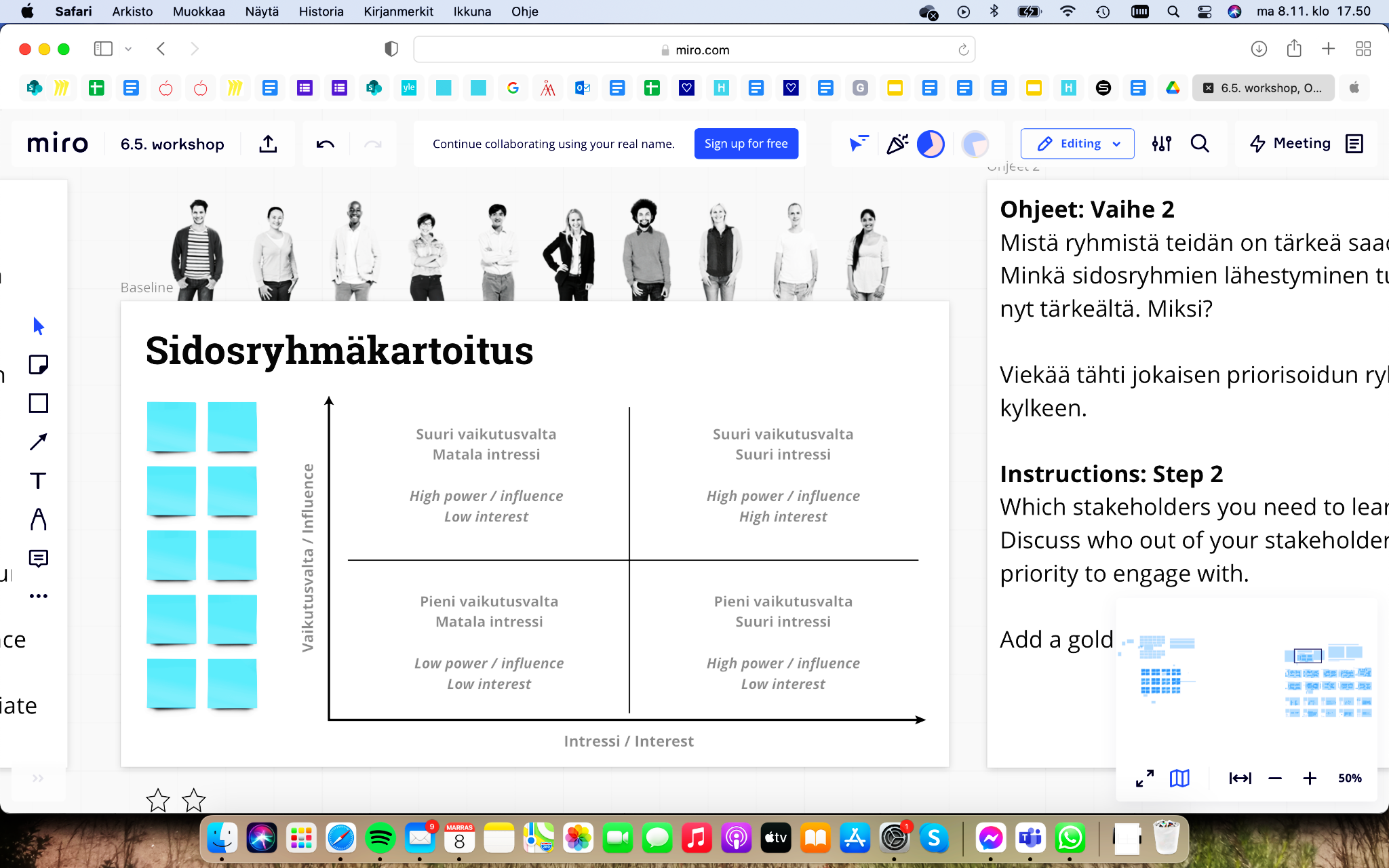 SIDOSRYHMÄANALYYSI
INTRESSENTGRUPPSANALYS
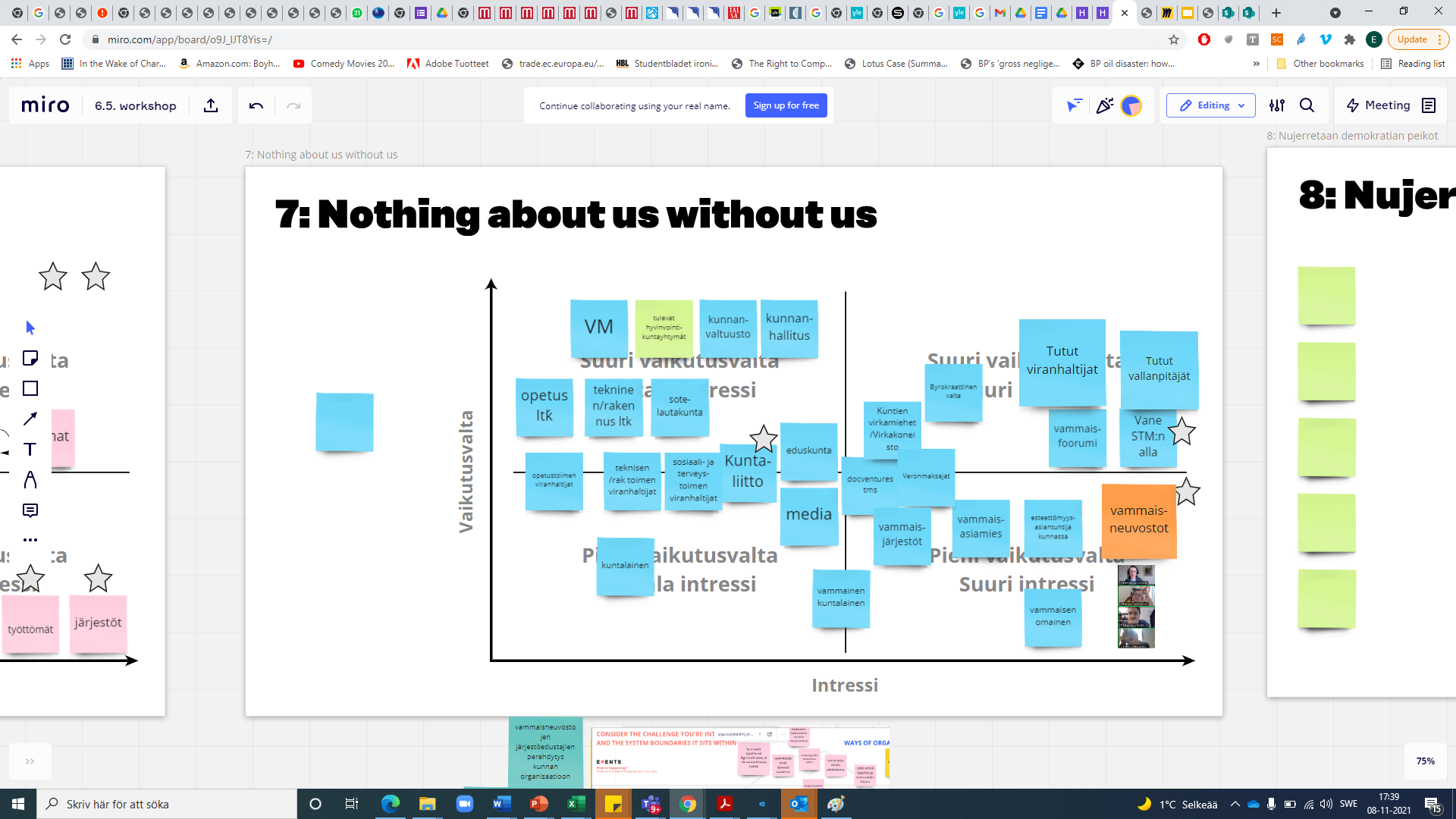 ONGELMA (jatk.)
PROBLEM (forts.)
Miten saataisiin enemmän tahoja jotka olisivat sekä vaikutusvaltaisia että kiinnostuneita vammaisten osallisuuden edistämisestä?

Voidaanko tilannetta muuttaa?
Hur kunde vi få flera aktörer som är både inflytelserika och har intresse för att främja funktionshindrade personers delaktighet? 

Kan situationen förändras?
Fmg / Valtuusto
Funktionshinderråd  Vammais-
neuvosto
Äldreråd
Vanhus-
neuvosto
VAIKUTTAMISORGANISAATIOT
PÅVERKNINGSORGANISATIONER
Invandrarråd
Maahanmuuttaja
-neuvosto
Sty / Hallitus
Rev / Tarkistuslautakunta
Ungdomsfmg Nuoriso-
valtuusto
Tekn
Utb / Siv
Sochäls / Sote
Medborgar
-nämnd
Kansalais-
raati
Medborgar-
budgetering
Osallistava budjetointi
Fi / Suom
Sv / Ruots
KOKEILUMME
VÅRT EXPERIMENT
Yhteistyön kehittäminen
Kutsuimme eri kunnista vammaisneuvoston jäsenet, päätöksentekijät ja viranhaltijat saman pöydän ääreen kehittämään hyviä käytäntöjä 9.11.2021
Osallistujat saivat valita kunnalleen sopivan aiheen yhteistyön kehittämiseen
Utveckla samarbetet
Vi bjöd 9.11.2021 in medlemmar från funktionshinderråden, beslutsfattare och tjänstemän till ett gemensamt bord för att utveckla goda förfaringssätt 
Deltagarna fick välja ett tema som passar deras egen kommun för att utveckla samarbetet
EXPERIMENTETS MÅL
KOKEILUN TAVOITTEET
Tarkennetaan yhdessä mitkä asiat toimivat jo nyt, sekä mitä asioita haluttaisiin parantaa ja mitä voitaisiin vahvistaa
Yhteistyö vammaisneuvoston, päättäjien ja viranhaltijoiden välillä paranee
Precisera vad som fungerar redan nu, samt vilka saker man vill förbättra och vad man kunde förstärka
Samarbetet mellan funktionshinderrådet, beslutsfattare och tjänstemän förbättras
KOKEILUN OSALLISTUJAT
EXPERIMENTETS DELTAGARE
Hakijoita 29 kunnasta, yht. 73 hlöä
Valittiin kunnat, joista hakijoina sekä neuvoston jäseniä että viranomaisia + mahd. luottamushenkilöitä
7 kuntaa (Uusikaarlepyy, Vaasa, Rovaniemi, Espoo, Turku, Tampere, Helsinki) + 1 yksittäisten kuntien ryhmä → yht. 39 hlöä
Suurissa kunnissa enemmän kutsuttavia, pienet tarvitsisivat enemmän aikaa kutsuprosessiin
Sökanden från 29 kommuner, tot. 73 pers. 
De kommuner valdes varifrån både rådsmedlemmar och tjänstemän + ev. förtroendevalda hade sökt
7 kommuner (Nykarleby, Vasa, Rovaniemi, Esbo, Åbo, T:fors, H:fors) + 1 grupp med deltagare från enstaka kommuner → tot. 39 pers. 
I större kommuner finns fler att bjuda med, de mindre skulle behöva mer tid för att bjuda med deltagare
OBSERVATIONER ANG. SYSTEMET
HAVAINTOJA SYSTEEMISTÄ
Kun eri tavoin vammaisia tavataan ja heihin tutustutaan, huomioon ottaminen paranee
Lainsäädäntö on osin hyvinkin joustava: poliittista pelitilaa on
Paljon erilaisia käytäntöjä ja historiaa eri kunnissa
Vertaistukea vammaisneuvostojen ja viranomaisten välillä kaivataan
SOTE-uudistus herättää pelkoa: miten ison mittakaavan muutoksiin osallistutaan
Genom att träffa och lära känna personer med funktionsvaria- tioner, tas de bättre i beaktande
Lagstiftningen är delvis rätt så flexibel: politiskt spelrum finns
Många olika förfaringssätt och olika slags historia i olika kommuner
Kamratstöd efterlyses mellan råden och tjänsteinnehavarna
Vårdreformen väcker rädsla: hur storskaliga förändringar är man delaktiga i
NYCKLAR TILL PÅVERKAN
VAIKUTTAMISEN AVAIMET
Aktiivinen, positiivinen yhteys + tieto siitä, kuka tekee mitä ja keneen  olla yhteydessä 
Viranhaltijoiden ja luottamus- henkilöiden vierailut kokouksissa 
Neuvoston kuuleminen aikaisesta vaiheesta ja koko prosessin ajan
Viranomaisilla tieto, että se säästää aikaa ja rahaa
Läsnäolo- ja puheoikeus valtuustossa, sekä vammaisasiamiehen ja/tai aktiivisen neuvostosihteerin merkittävä rooli
En aktiv och positiv kontakt + vetskap om vem som gör vad och vem man ska kontakta
Besök av tjänstemän och förtroendevalda på rådets möten
Hörande av rådet från ett tidigt skede och genom hela processen
Tjänstemän har vetskap om att det sparar tid och pengar
Närvaro- och yttranderätt i fmge samt en funktionshinderombuds- mans och/el. en aktiv rådssekreterares betydelsefulla roll
ESIMERKKEJÄ IDEOISTA YHTEISTYÖN PARANTAMISEKSI
EXEMPEL PÅ IDÉER FÖR ATT FÖRBÄTTRA SAMARBETET
Neuvosto ja sen tarkoitus esille
Yhteistyö kaupungin viestintäosaston kanssa
Esittely hallinnolle + päättäjille
Julkisuus: luottotoimittaja, FB-sivut, kannanotot esille jne.
Yhteistyön kehittämiseen aikaa
Neuvoston sisäiset laajemman keskustelun kokoukset ja strategiset työryhmät
Työpajat yhdessä viranhaltijoiden ja luottamushenkilöiden kanssa
Enemmän keskustelua, vähemmän kalvosulkeisia
Rådet och dess syfte mer fram
Samarbete med stadens kommunikationsavdelning
Presentation för administrationen och beslutsfattarna
Offentlighet: en pålitlig reporter, FB-sidor, ställningtaganden osv. 
Tid för att utveckla samarbetet
Nämndens breda interna diskussioner på möten och strategiska arbetsgrupper
Workshopar med tjänstemän och förtroendevalda
Mer diskussion, mindre föreläsning
ESIMERKKEJÄ IDEOISTA YHTEISTYÖN PARANTAMISEKSI
EXEMPEL PÅ IDÉER FÖR ATT FÖRBÄTTRA SAMARBETET
Yhteyshenkilö ("focal point") eri hallinnonaloilta 
Helpottaa yhteystyötä oikeiden henkilöiden/tahojen kanssa
Kunnan johtosääntöön velvoite kuulla vammaisneuvostoa
Tietoisuus johtosäännön muuttamisprosessista
Ennakkoluulot ja pelot pois 
Lisäkulujen pelko ei saisi olla neuvoston kuulemisen esteenä
Digisaavutettavuuden kehittäminen
En kontaktperson (”focal point”) inom olika förvaltningsområden 
Underlättar samarbetet med rätta personer/rätt aktörer
Förpliktelse om att rådet bör höras i kommunens förvaltningsstadga
Vetskap om förvaltningsstadgans ändringsbehov
Slopa fördomar och rädslor
Rädslan för merkostnader borde inte vara ett hinder för att rådet ska höras
Utvecklande av digital tillgänglighet
SLUTSATSER
JOHTOPÄÄTÖKSET
Vammaisneuvostojen  koulutusta tarvitaan
Vammaisfoorumin jäsenjärjestöt ovat yhdessä kokoamassa koulutuspakettia
Tärkeää kehittää neuvoston vuorovaikutussuhteita päättäjiin ja viranhaltijoihin 
Kuntien keskinäisellä kokemusten vaihdolla voidaan kehittää toimintatapoja ja parantaa vaikuttamismahdollisuuksia
Utbildning för funktionshinderråden behövs
Handikappforums medlemsföreningar håller på att sammanställa ett utbildningspaket
Viktigt att utveckla rådets relation och växelverkan med beslutsfattare och tjänstemän
Genom erfarenhetsutbyte mellan kommunerna kan man utveckla förfaringssätten och förbättra påverkningsmöjligheterna
KIITOS!
TACK!